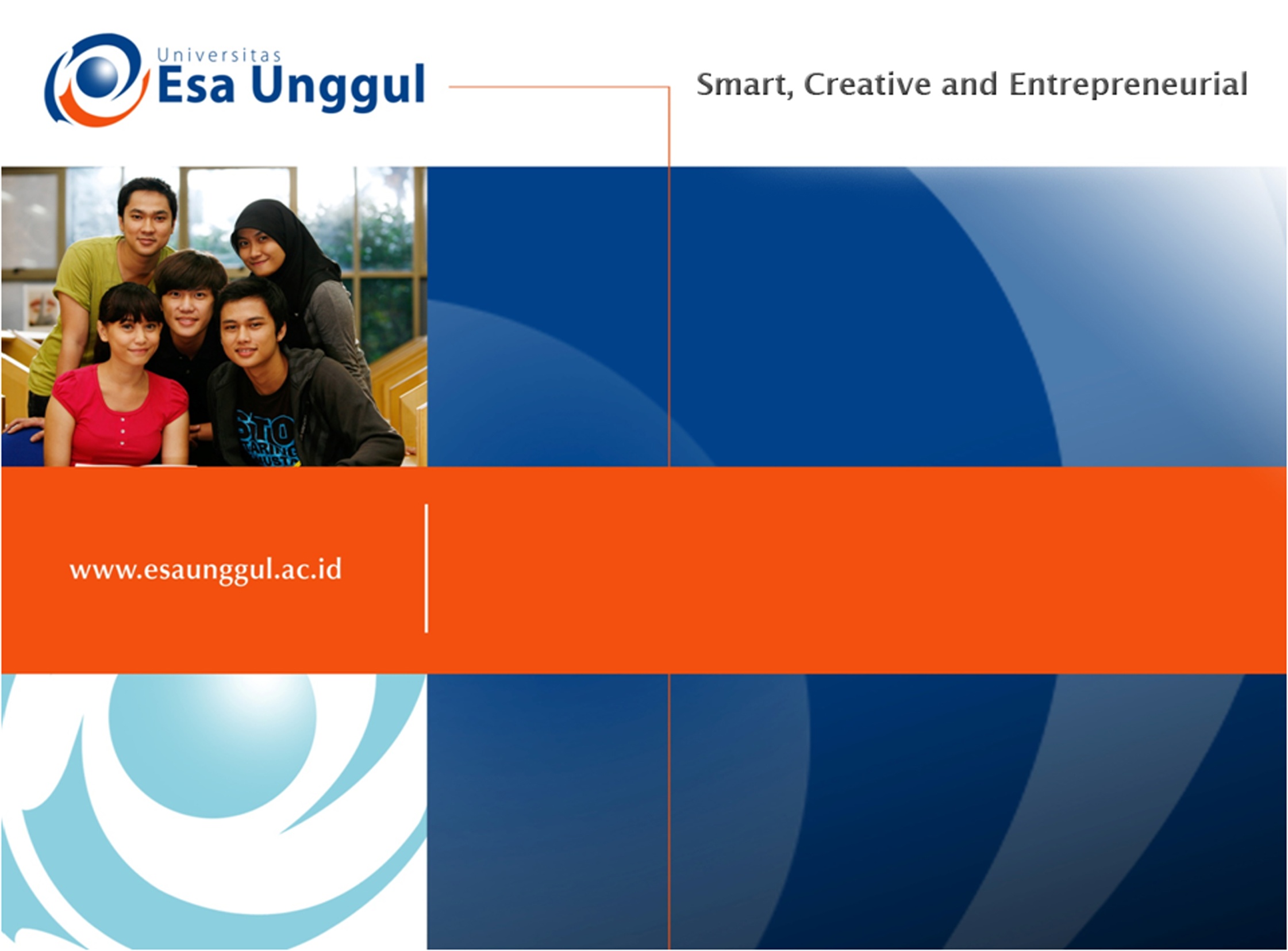 PARADIGAMA
PROMOSI KESEHATAN
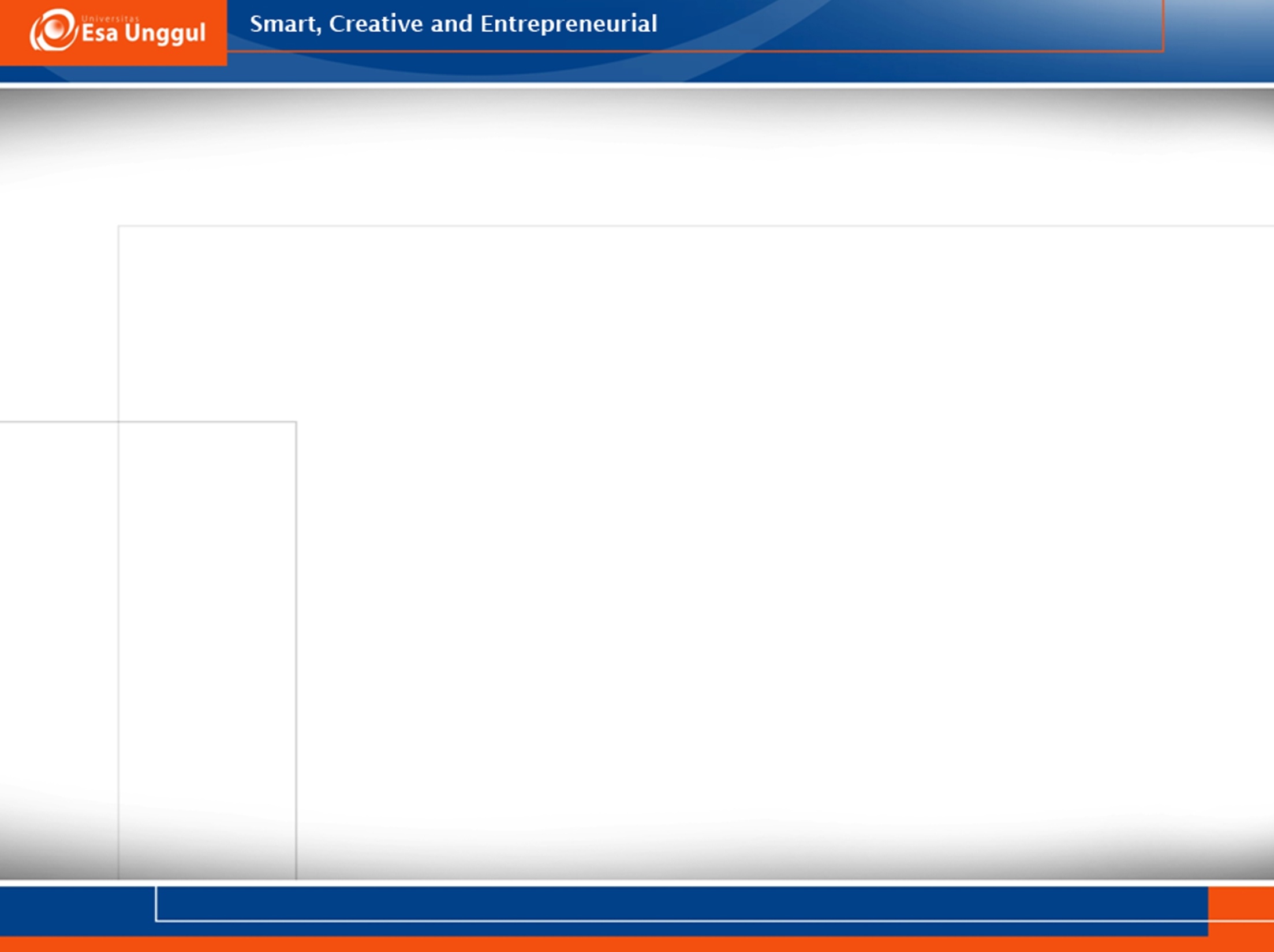 PARADIGAMA
PROMOSI KESEHATAN

Kelompok 6
PENGERTIAN
Promosi Kesehatan merupakan upaya untuk meningkatkan kemampuan masyarakat melalui proses pembelajaran dari, oleh, untuk, dan bersama masyarakat, agar mereka dapat menolong dirinya sendiri, serta mengembangkan kegiatan yang bersumber daya masyarakat, sesuai dengan kondisi sosial budaya setempat dan didukung oleh kebijakan public yang berwawasan kesehatan (pamsimas, 2009).
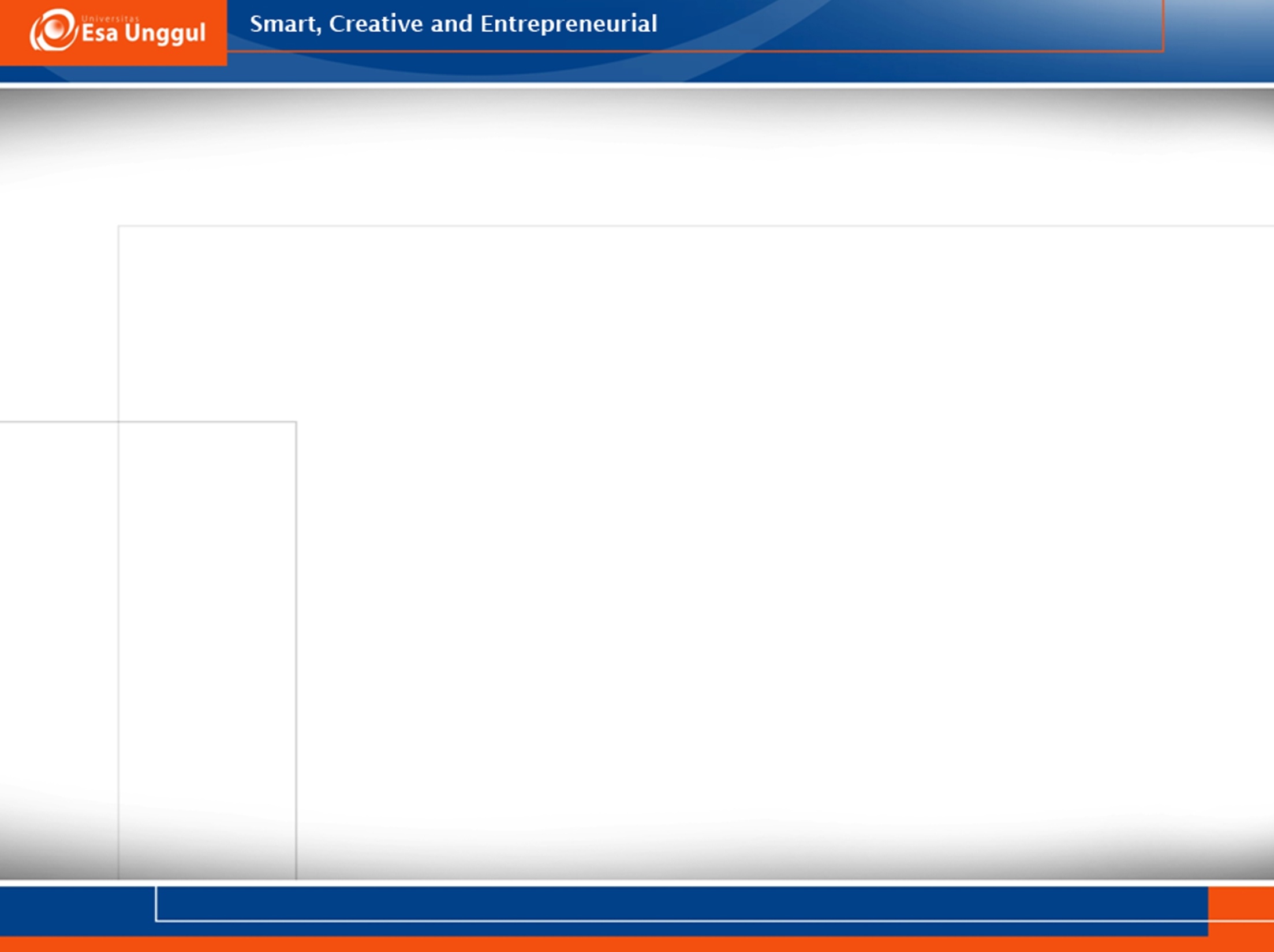 VISI & MISI
Visi promosi kesehatan adalah : “ PHBS 2010 “, yang mengindikasikan tentang terwujudnya masyarakat Indonesia baru yang berbudaya sehat. Visi tersebut menunjukkan bidang garapan promosi kesehatan adalah aspek budaya (kultur), menjanjikan perubahan dari dalam diri manusia dalam interaksinya dengan lingkungannya dan karena bersifat lebih lestari.



Misi promosi kesehatan yang ditetapkan adalah : (1) Memberdayakan individu, keluarga, dan masyarakat untuk hidup sehat : (2) Membina suasana atau lingkungan yang kondusif bagi tercipatnya PHBS di masyarakat; (3} Melakukan advokasi kepada para pengambil keputusan dan penentu kebijakan
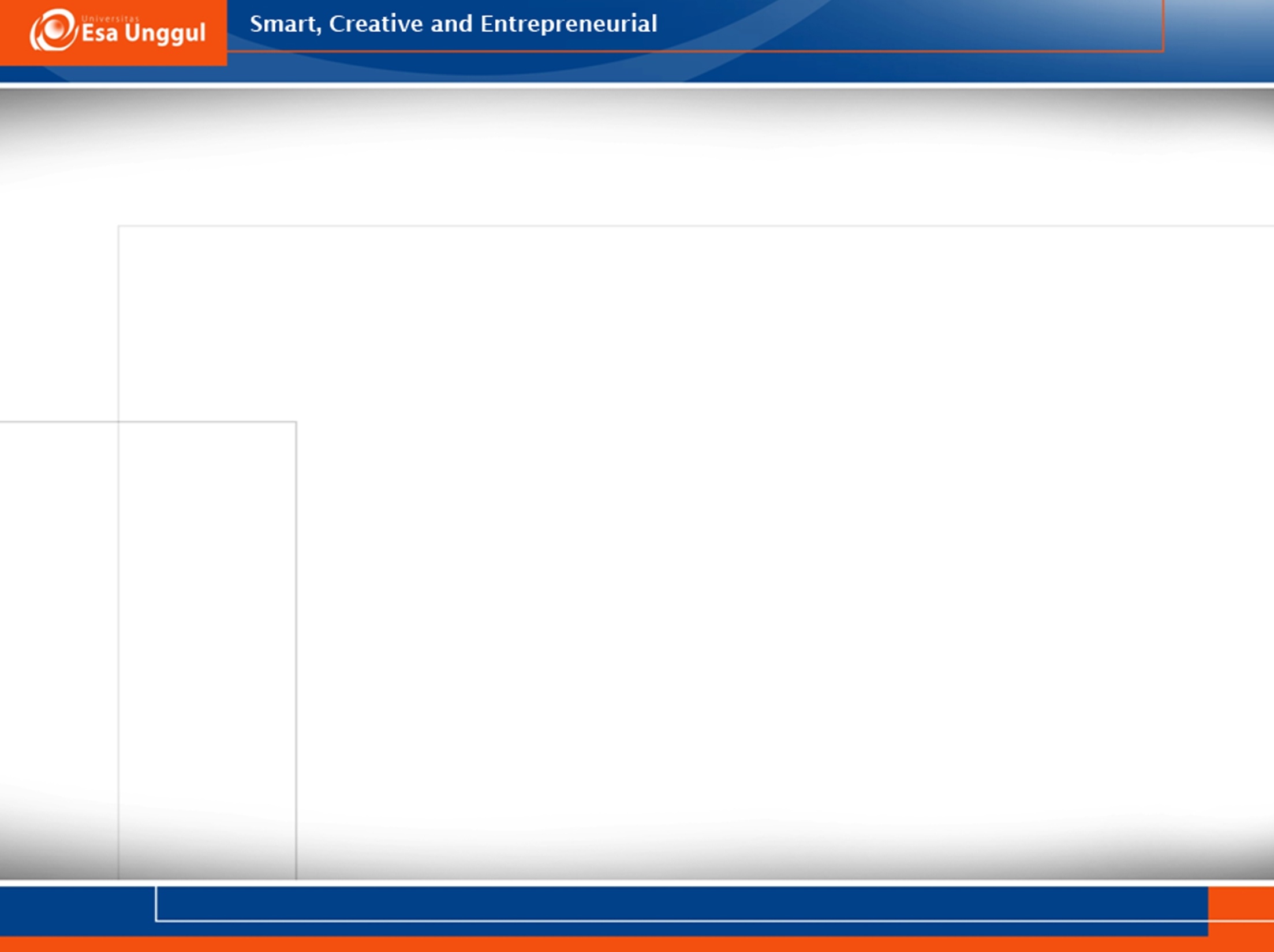 RUANG LINGKUP
SASARAN
Mengebangkan kebijaksanaan pembangunan berwawasan kesehatan.
Mengebangkan jaringan kemitraan dan suasana yang mendukung
Memperkuat kegiatan masyrakat
Meningkatakan keterampilan perorangan
Mengarahkan pelayanan kesehatan yang lebih memberdayakan masyarakat
Primer
Sekunder
Tersier
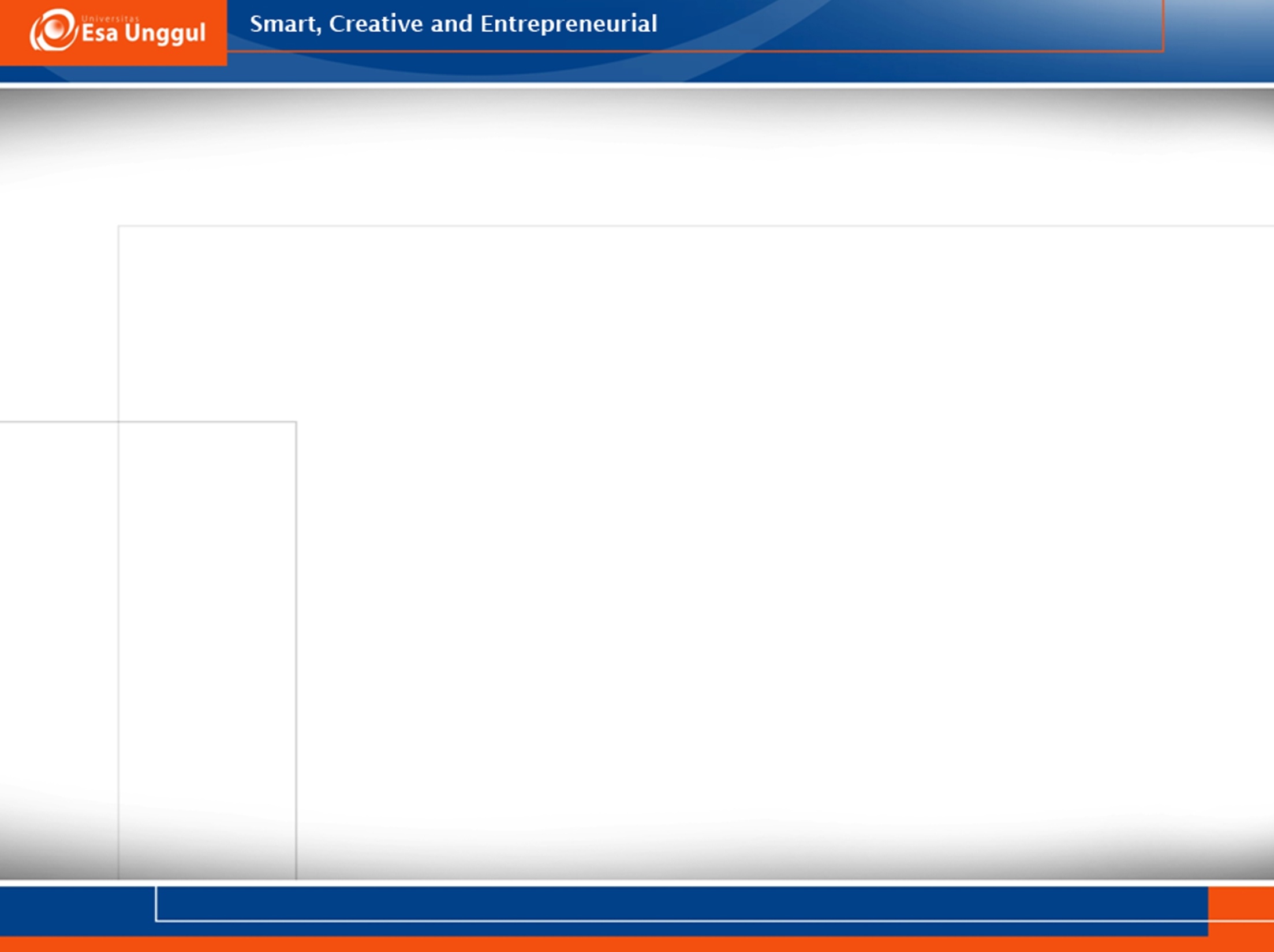 STRATEGI
Ottawa Charter & WHO
Pendekatan Sosial marketing
Aplikasi Sistem Promosi Kesehatan Precede-Proceed
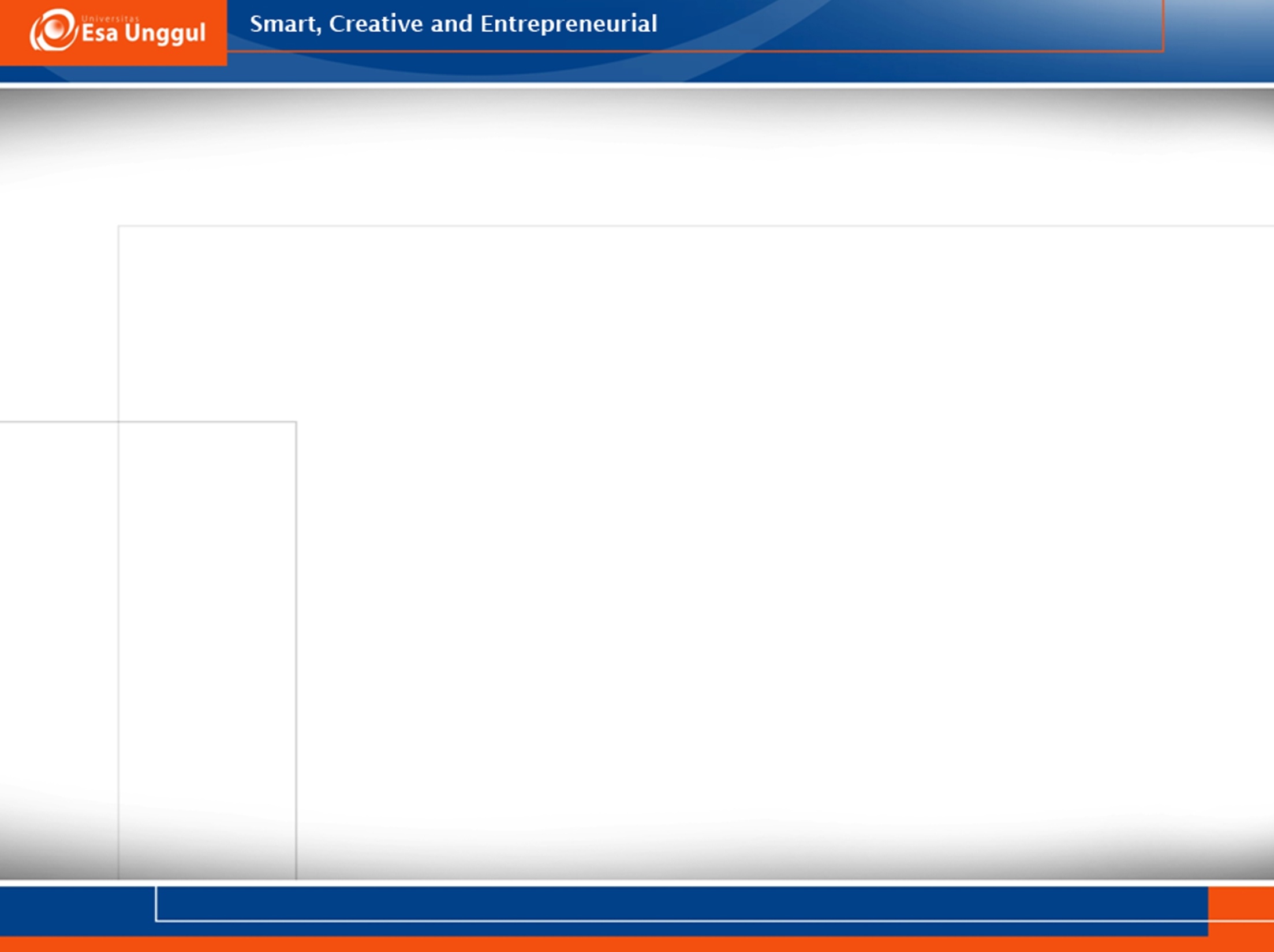 Aplikasi Promosi Kesehatan
Rumah Tangga
Masyarakat
Sekolah
Tempat Kerja
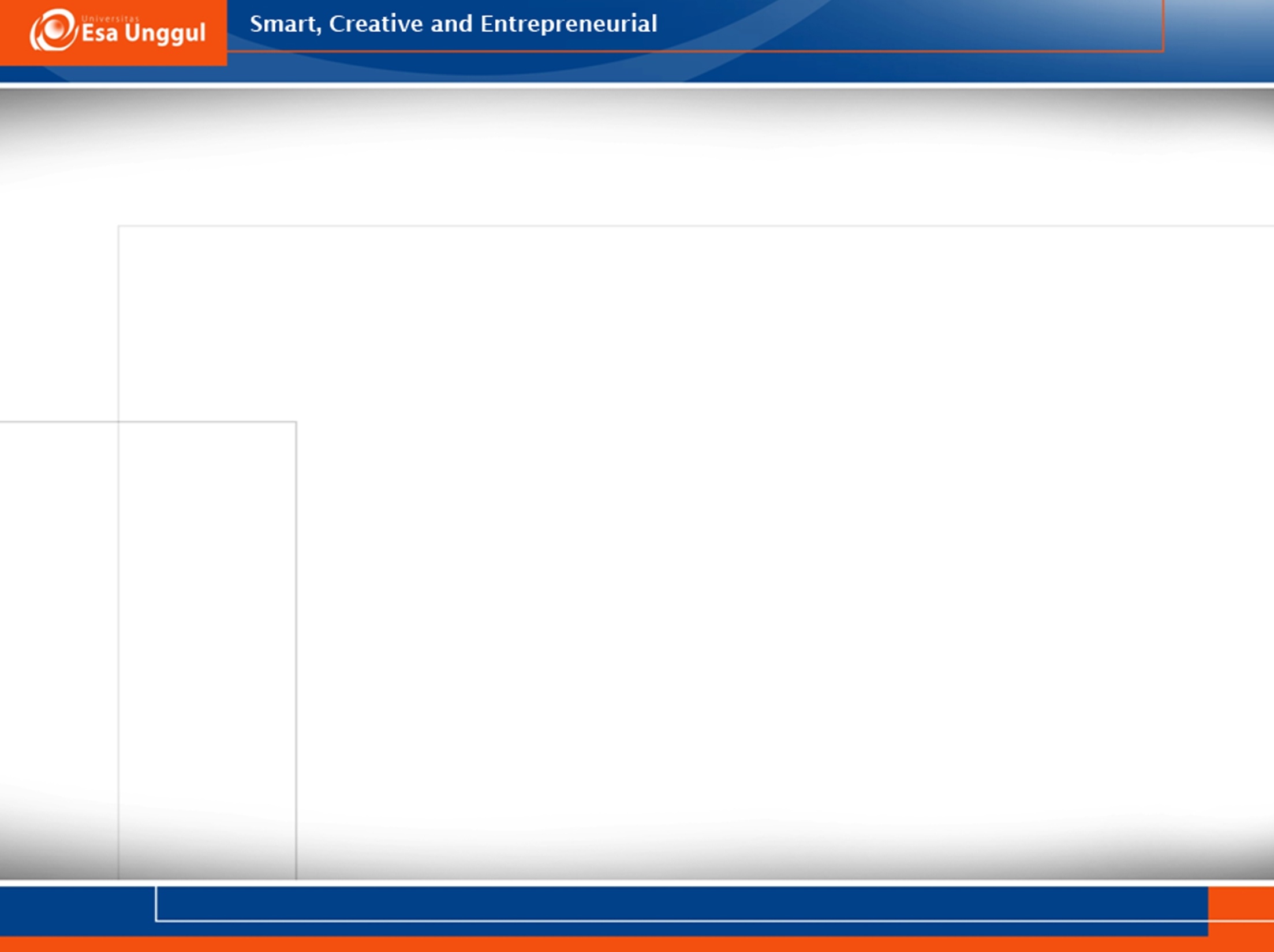 MEDIA PROMOSI KESEHATAN
Ciri fiksiatif
Ciri manipulatif
Ciri distributive
- Media visual 
- Media auditif
- Project still  media
- Projected motion media
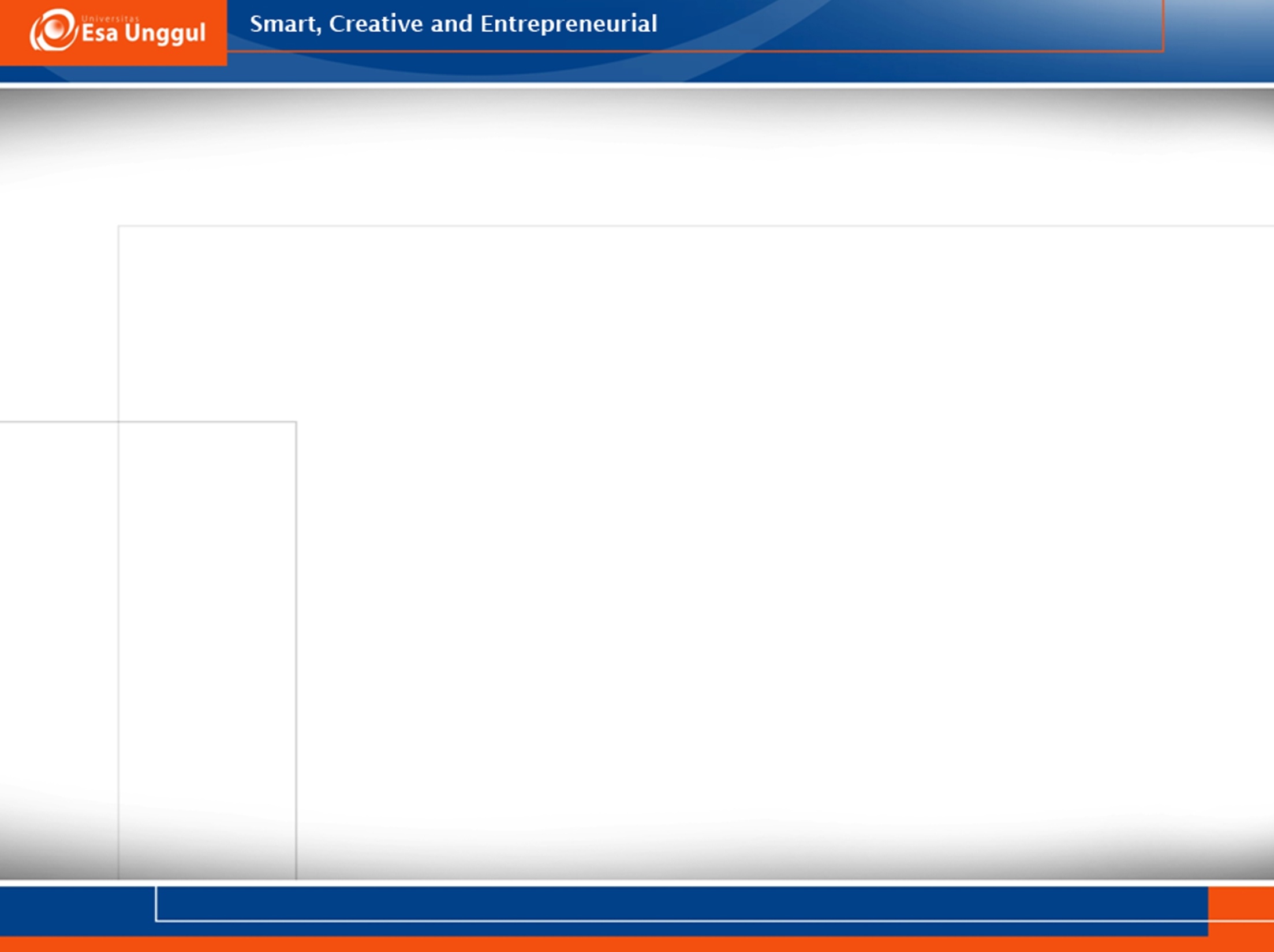 JENIS MEDIA PROMOSI KESEHATAN
Poster
Leaflet
Baligho
Spanduk
Umbul-Umbul
X-Banner
Gimmick
Branding
Media Massa